Workplace Mental Health, Stress, and Productivity
Kathleen Robertson
Employee Assistance Program
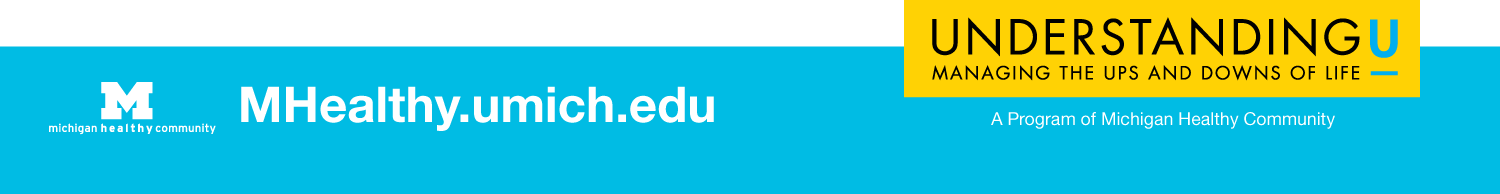 “There is no scientific reason to differentiate between mental health and other kinds of health. Mental illnesses are physical illnesses.”
				
				~ David Satcher
					Surgeon General
Hopes
Recognize good mental health is fundamental to the health and well-being of every individual, our organization, and our community as a whole

Understand how to protect and intentionally improve our mental health, and know when to seek help for ourselves or someone close to us
Hopes
Access to affordable, personalized, preventive, early identification and treatment services when and if the need arises

Knowledge and resources to help you respond to the mental health of your employees
Hopes
Recognize where you and your staff sit on the mental health continuum

Believe you have the time to pause and understand the concerns that come to you

Create conditions in the workplace that invite employee engagement and flourishing
Hopes
Partner with one another to create a culture where we can talk about mental health and substance misuse issues in a way that results in growth of the individual, our team, and our organization
“When health is absent, wisdom cannot reveal itself, art cannot manifest, strength cannot fight, wealth becomes useless, and intelligence cannot be applied.”
						~ Herophilus
Mental health matters – without it, happiness declines, relationships suffer, productivity slips, and personal and organizational resiliency declines. Our minds dictate our level of happiness, success, productivity, and quality of our relationships.
 
Mental health is the capacity for each of us to feel, think, and act in ways that enhance our ability to enjoy life and face challenges.
“Everything we shut our eyes to, everything we run away from…can become a source of beauty, joy, and strength if faced with an open mind.”
						~ Henry Miller
Our Challenge
What if I told you…
I am sad
I am anxious
I can’t breathe
My husband lost his job
I’m going through a divorce
I’m worried about my daughter
My mother is dying
I was just diagnosed with diabetes / cancer / hypertension
I’m not sleeping well
I can’t keep up with my assignment
My daughter is addicted to drugs
I feel stressed at work
I can’t work mandatory overtime
I don’t have time to stop and eat
I don’t make a difference
What if I told you…
I can’t focus / concentrate
I feel frustrated with my co-worker
I am burned out
I am working more hours
I feel disengaged from my friends
I have depression
I don’t have resources to do my job
I am in an abusive relationship
I made an error
I was disrespected by a co-worker
My co-worker isn’t communicating with me
I can’t work with my co-workers
I am angry
I feel under pressure
Would you help me?
You Did
Together, we have demonstrated effective strategies at both the individual and institutional level, to find solutions (not quick fixes) and bring together resources.

The good news is you are people who pause, listen, and connect your employees to the UMHS Employee Assistance Program (EAP)
This past fiscal year we…
Saw 2,040 employees
Consulted with 1,200 supervisors and leaders
Provided over 100 group interventions and mediations  (3,040 individuals)
Facilitated 140 critical incident debriefs
Presented 90 educational offerings (2,750 individuals)
UnderstandingU
Michigan Healthy Community – UnderstandingU
http://www.hr.umich.edu/mhealthy/understandingu/index.html

Web portal with tools and strategies, supervisor tutorial, online screenings, and workplace information
Key Points
1 in 5 people will experience depression in the course of their lifetime, but only half seek treatment

25 million people suffer from some form of anxiety

8-12% of people misuse alcohol and drugs

The vast majority of drug and alcohol abusers are employed
Key Points
Mental illness is the 2nd leading cause of workplace absenteeism, lost productivity, and direct treatment costs

24% of all suicide deaths are from ages 18-24

Up to ½ of all patients seen every day by primary care providers, suffer from a mental illness – most often depression
Key Points
5 of the 10 leading causes of disability are mental problems – major depression, schizophrenia, bipolar disorders, alcohol use, and obsessive-compulsive disorders
Mental Health Continuum
Occasional to Mild Stress
All of us face stress and situational / psychological stress at times in our life

Where do you find yourself when you look at this continuum?  

What do you call upon?
Work-related Stress
Six key areas / risk factors that can be causes of work-related stress
Demand of job
Control over work
Support receive
Relationships at work
Role in organization
Change and how it’s managed
Emotional Awareness
Education to increase awareness of both negative and positive emotions to increase
Empathy
Compassion
Self-compassion
Emotional Intelligence
Coping skills
Resilience
Effective use of social supports
Openness
Access to mental health and wellness counseling / coaching
Most Frequently Encountered Mental Health Illnesses
Depression
Clinical Depression
Bipolar or Manic Depressive Disorder
Postpartum Depression
Anxiety
Generalized Anxiety
Panic-Disorder
Post-Traumatic Stress Disorder (PTSD)
Obsessive Compulsive Disorder (OCD)
Phobias
Attention Deficit Disorder (ADD or ADHD)
Mental Health Illnesses
Diagnostic Issues
Diagnosis can take time

Treatment Issues
Can take time to find the “right” medication
Have to be taken as prescribed
Takes 4 to 5 weeks for most antidepressants to work
Medications may need to be changed over time
Medications have side-effects
Side-effects may require accommodations
Mental Health Illnesses
Disclosure
Complex personal decision
Frequently delayed or not done due to stigma and fear
Often delayed until problems arise
Required if accommodations are requested
Confidentiality required
Appropriate sharing with work group
Impact on Employee Performance
Depression has prevented half of those surveyed from going to work
1/3 miss at least one day/month
1 in 10 miss 3 days or more/month

When suffering a depressive episode, it has a significant effect on their ability to function at work
1 in 5 say their depression “completely” or “occasionally” interferes with their ability to carry out their responsibilities while at work
Depression Impact on Employee Functioning
Life
Gratitude
Ability to love & be loved
Joy
Meaning
Curiosity
Zest
Perseverance
Awe
Stress
Depression
Substance Misuse
Conflict
Change
Loss
The Protective-Prevention Model
5:1 positive/negative language
Energy
Positive emotion
Resilience
Celebrating
Virtues
Leadership
Thriving
Abundance
Engaging in crucial conversations
What Gives Us Energy?
Celebrating Gratitude
Joy
Meaning
Curiosity
Zest
Perseverance
Awe
The Contract - A word from the led
And in the end we follow them –
not because we are paid,
not because we might see some advantage,
not because of the things they have accomplished,
not even because of the dreams they dream
but simply because of who they are:
the man, the woman, the leader, the boss
standing up there when the wave hits the rock,
passing out faith and confidence like life jackets,
knowing the currents, holding the doubts,
imagining the delights and terrors of every landfall:
captain, pirate, and parent by turns,
the bearer of our countless hopes and expectations.
We give them our trust.  We give them our effort.
What we ask in return is that they stay true.
		~ William Ayot